FIG. 6.  SAD interferes with TF binding to CRE directly. Mobility shift analysis of PKA-stimulated palatal nuclear ...
Toxicol Sci, Volume 70, Issue 1, November 2002, Pages 55–62, https://doi.org/10.1093/toxsci/70.1.55
The content of this slide may be subject to copyright: please see the slide notes for details.
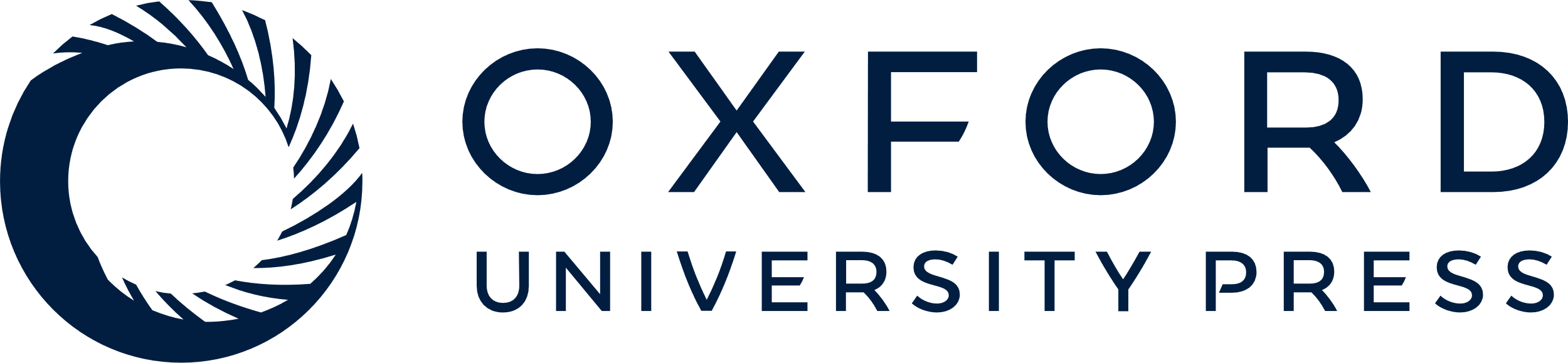 [Speaker Notes: FIG. 6.  SAD interferes with TF binding to CRE directly. Mobility shift analysis of PKA-stimulated palatal nuclear extract with SAD indicated reduced TF-CRE complex formation in the presence of SAD. The reduction in TF-CRE complex was in a SAD dose-dependent manner (0.047–47 mM).


Unless provided in the caption above, the following copyright applies to the content of this slide: © 2002 Society of Toxicology]